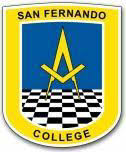 San Fernando College
Programa de
Integración Escolar
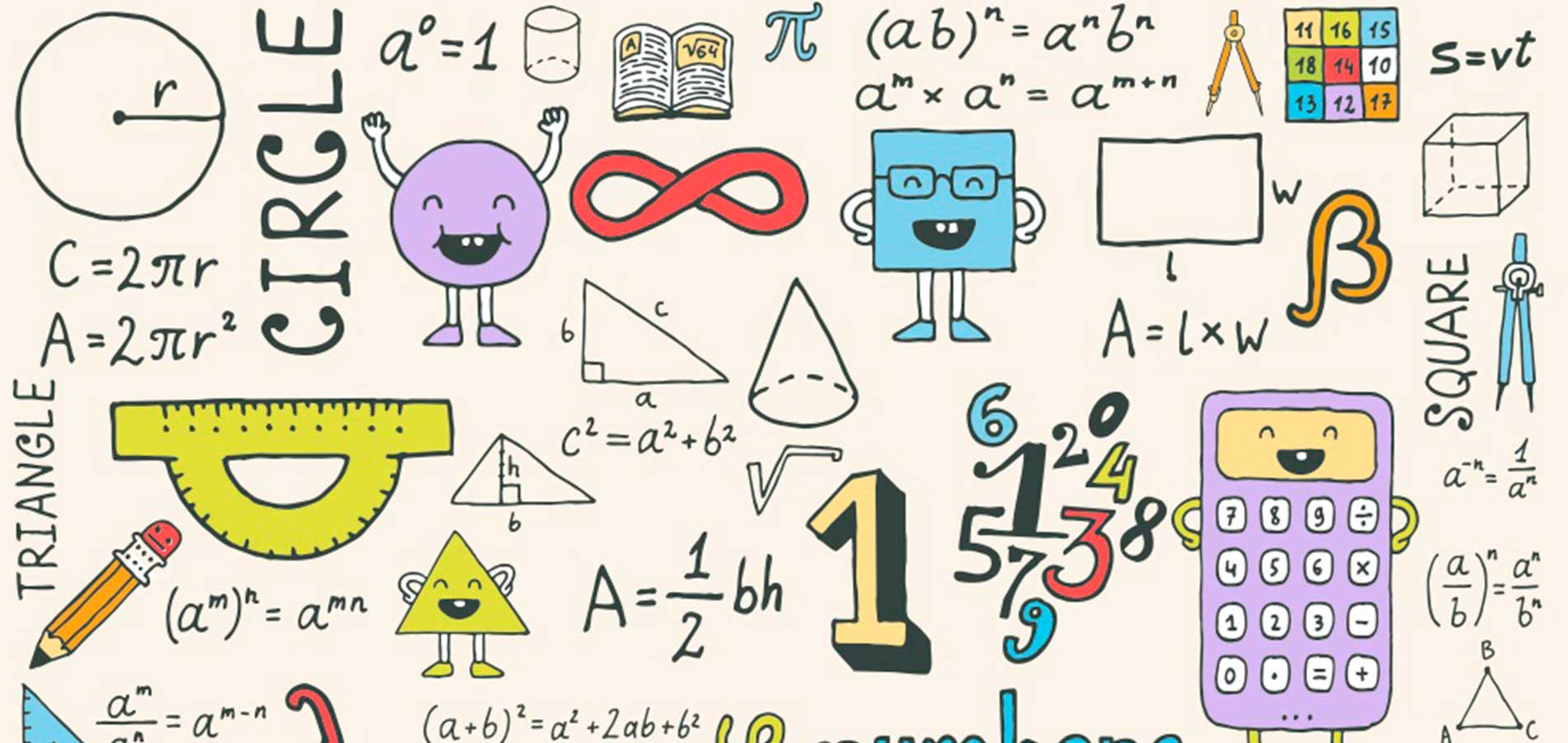 Sumas y restas de fracciones 


Ed. Diferencial, Bernardita Cortés Recabarren.
Recordemos algunos conceptos básicos…

Una fracción se compone por:
3
4
El numerado nos indica cuantas partes tomaremos de el.
NUMERADOR
El denominador siempre nos dirá en cuantas partes dividiremos el entero
DENOMINADOR
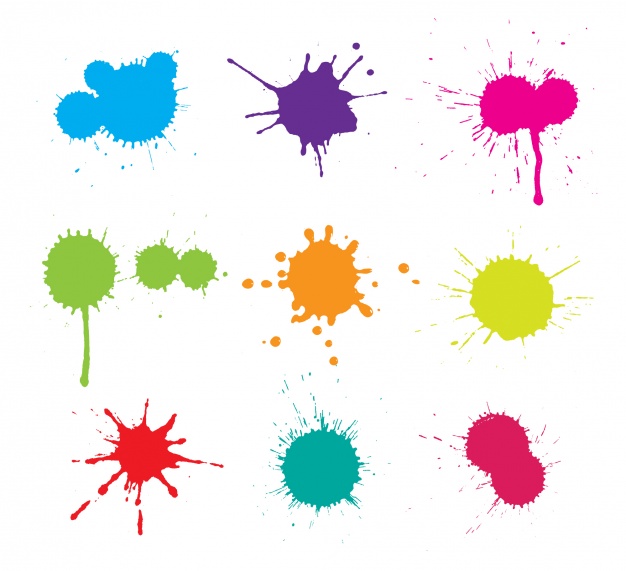 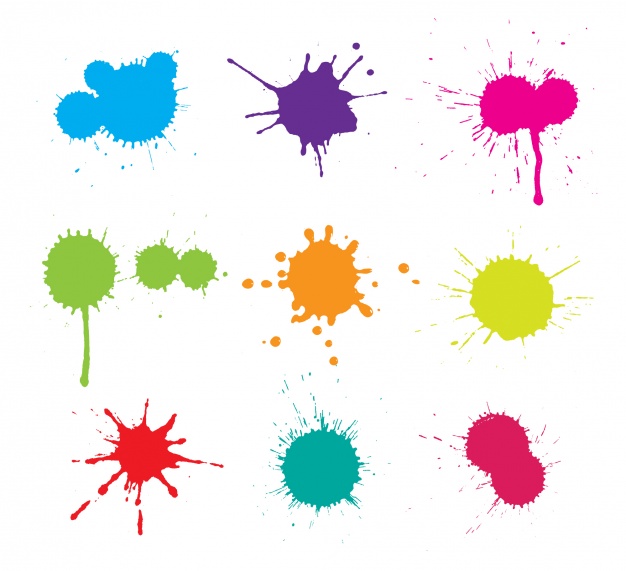 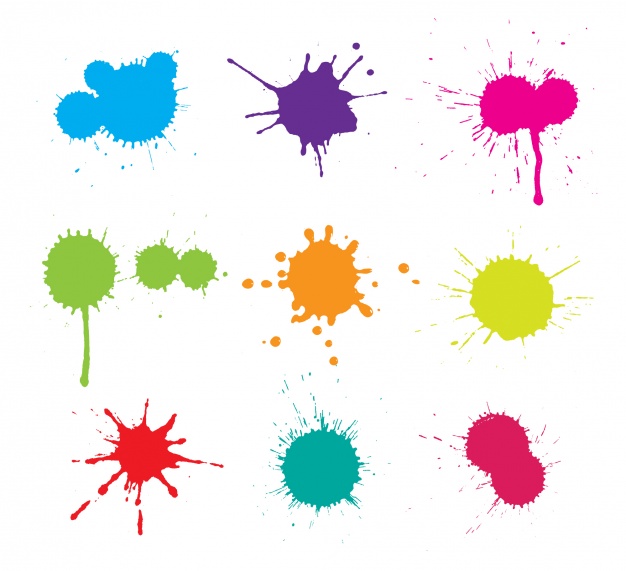 ¿Cómo sumar o restar fracciones con el mismo denominador?
Escribe la suma de fracciones :

3        1   
8        8

2. Suma los numeradores:

3         1              3 + 1           4  

 8            8                   8                       8
=
+
=
+
=
¿Cómo sumar o restar fracciones con distinto denominador?
Escribe la suma de fracciones :

3        1   
4        6

2. Busca un denominador común. Para ello multiplica los denominadores de fracciones:

3         1
      6            24
    (x)
=
+
+
=
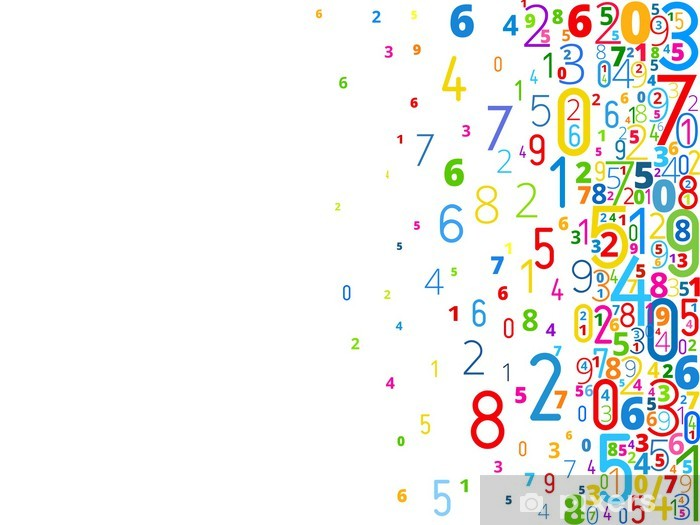 3. Para saber el numerador, multiplicas en cruzado y sumas los resultados:

3       1         18 + 4         22
4       6            24             24

4.Para terminar simplifica el resultado:

     11
24       12
=
=
=
¿Cómo podemos resolver problemas paso a paso?
Debes leer 2 veces el problema y marcar la pregunta.

Un camping está dividido en parcelas iguales. Tres octavos de las parcelas están ocupadas con carpas y dos octavos con autos ¿Qué fracción de las parcelas están ocupadas? ¿y libre?


2. Debes organizar la información.
Para responder la primera pregunta del problema debemos sumar las fracciones
3
8
3 parcelas están ocupadas por carpas
2
8
2 parcelas están ocupadas por autos
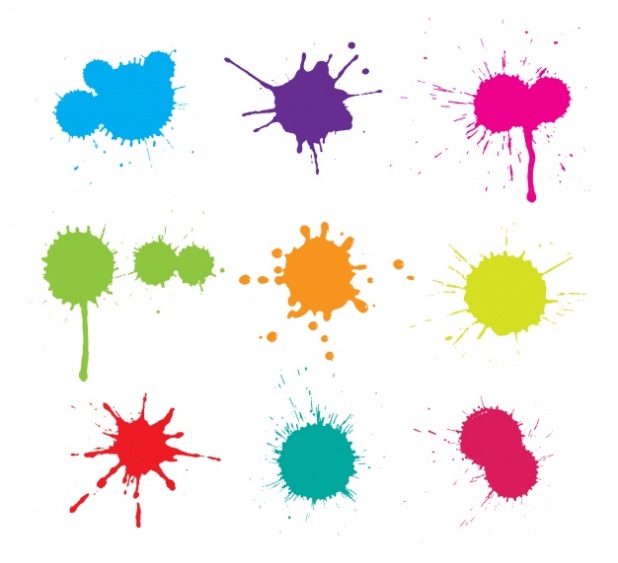 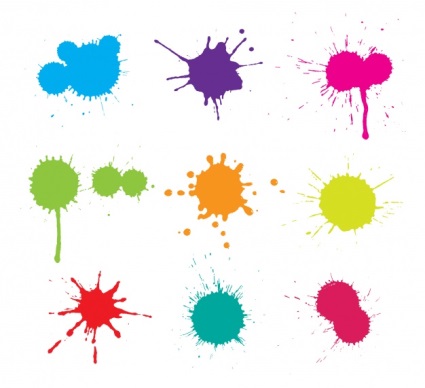 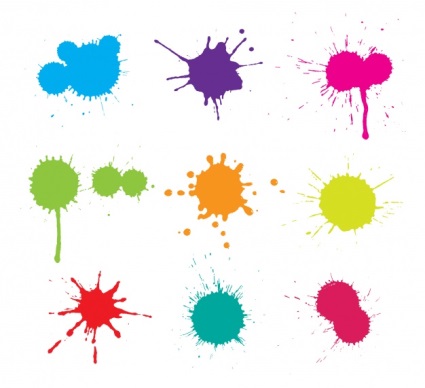 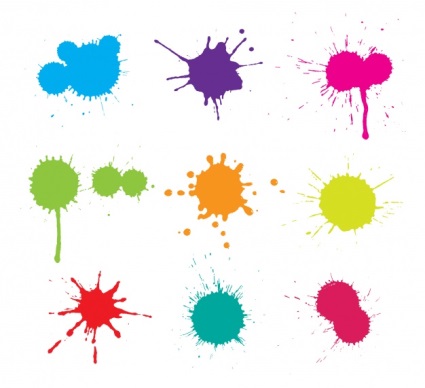 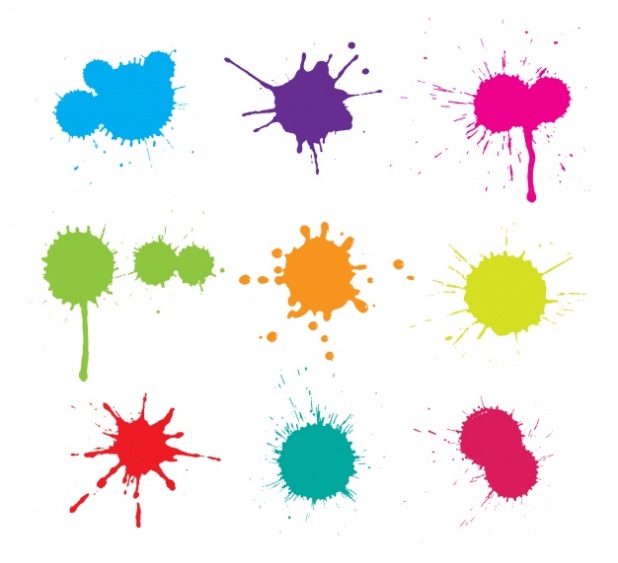 CAMPING
Continuamos…
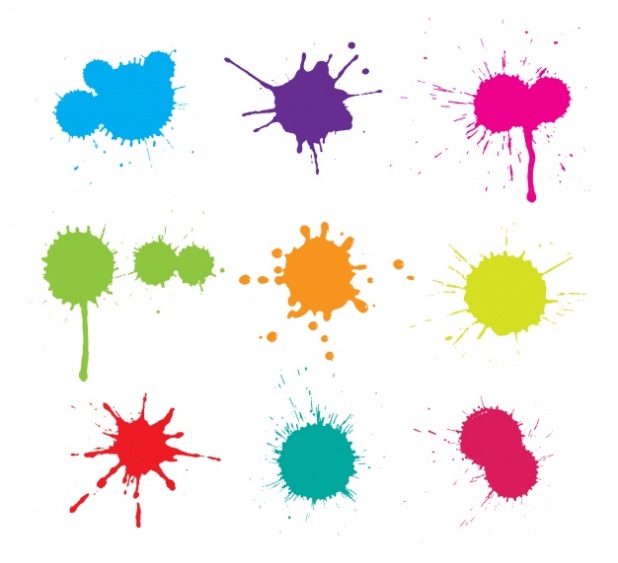 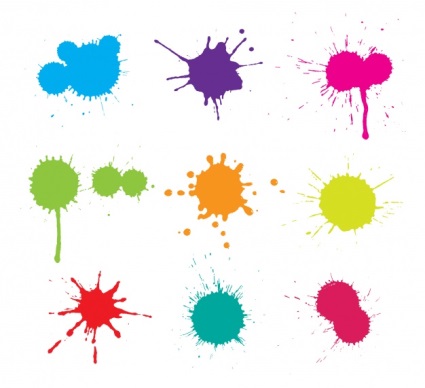 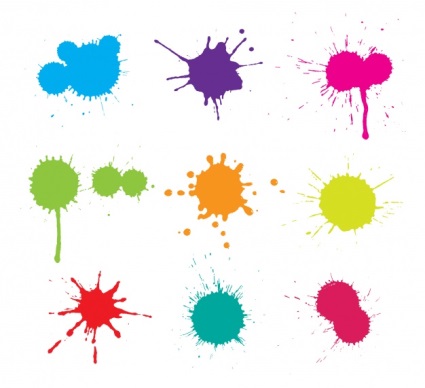 3
8
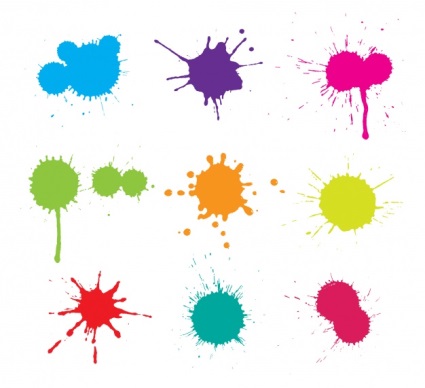 5
8
2
8
Están ocupados
+
=
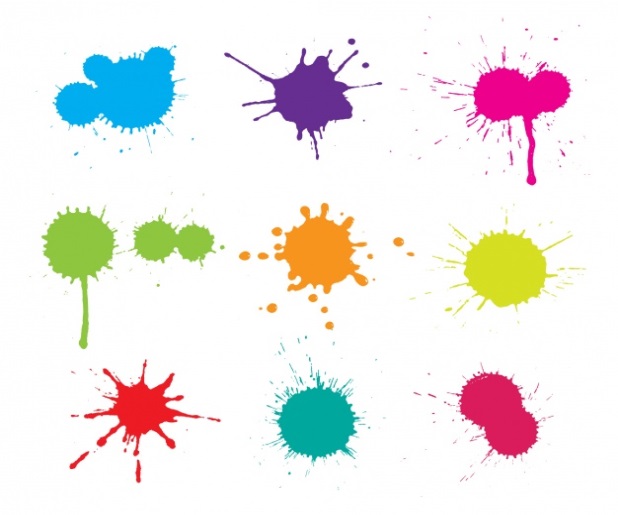 CAMPING
Si estarían todas las parcelas ocupadas serian ocho octavos
5
8
8
8
3
8
=
Están libres
Entonces para conocer cuantas estarán libres se resta cinco octavos
¡Muchos cariños queridos estudiantes!
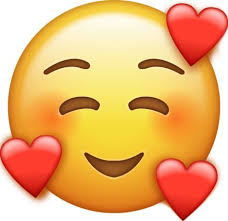